2017 CURC-EPRI Fossil Energy Technology Roadmap (STILL IN DRAFT)
Shannon Angielski, Executive Director, CURC
US-China Clean Coal Industry Forum
Morgantown, WV
November 30, 2017
CURC Members
Coal Producers
Arch Coal, Inc.*
Cloud Peak Energy Resources LLC 
Lignite Energy Council
Peabody Energy*
Equipment Suppliers
B&W Power Generation Group, Inc.* Caterpillar Global Mining
General Electric* 
Mitsubishi Heavy Industries America,
     Inc. (MHIA) 
Labor Unions
United Mine Workers of America
International Brotherhood of Boilermakers
International Brotherhood of Electrical
     Workers
NGOs
ClearPath Action
CoalBlue Project
Research Organizations
Battelle
Electric Power Research Institute (EPRI) 
Gas Technology Institute
University of North Dakota Energy &
     Environmental Research Center
State Organizations
Energy Industries of Ohio
Greater Pittsburgh Chamber of
     Commerce
Illinois Coal Association
Kentucky Energy & Environment Cabinet
Southern States Energy Board
West Virginia Coal Association
Wyoming Infrastructure Authority
Technology Developers
NET Power
Trade Associations
American Coal Council 
American Coalition for Clean Coal
     Electricity (ACCCE) 
Edison Electric Institute (EEI)
National Rural Electric Cooperative
     Association (NRECA)
Universities 
Lehigh University 
Ohio State University
Pennsylvania State University 
Southern Illinois University 
University of Kentucky/CAER 
University of Wyoming
West Virginia University
 Utilities
American Electric Power (AEP)
Basin Electric Power Cooperative
Duke Energy Services
LG & E and KU Services Company
Southern Company
Tri-State Generation & 
     Transmission Association
Companies in orange indicate 
Steering Committee Members
*CURC Leadership Council
What is Driving Power Sector Technology Innovation in the U.S.?
Modified from Duke Energy
[Speaker Notes: Need to reduce capital costs to compete with gas
Slow and declining load growth demand and capacity needs
Ability of baseload power to adjust more rapidly to cycling load demands with increased renewables on the grid
Ability to integrate with distributed power systems in the future
Accelerated development of transformational technologies could be an option replace aging baseload fleet and transition to fossil fuel fleet (more NGCC)]
CURC-EPRI Technology Roadmap
Identifies industry RD&D priorities and the public-private sector funding needs to support technology development goals and objectives
The Roadmap is used to inform policymakers on technology direction and annual budget needs 
Roadmap analyzes and communicates the benefits of the technology investment to the U.S.
Implementing the Technology Roadmap Will –
Result in the cost-effective and reliable operation of today’s existing fleet of fossil fuel plants necessary to support increased variability in the U.S. generation mix with renewables
Ensure future energy supply options that are capable of meeting incremental demand without constructing excess capacity 
Enable new fossil fuel technologies that can support variability in dispatch of low cost, low CO2 emitting renewables and other distributed generation systems
Result in the responsible use of our domestic fossil fuel resources 
Improve U.S. economic and energy security with low cost energy and increased domestic oil production, while reducing CO2 emissions from the U.S. fossil fuel fleet
Allow the U.S. to responsibly fuel the global growth in the use of fossil fuels with new, U.S. developed technologies, while assuring global CO2 reductions
Objectives of the 2017 Roadmap Analysis
Define RD&D pathways for significantly improved, lower cost, and low carbon coal and natural gas power systems
Final cost and performance goals still under review
Lower cost systems competitive with other low carbon (zero CO2 emitting) generating technologies
CCUS technology development key component, focused on CO2 as a valuable commodity – i.e. technology to reduce CO2 production costs 
Timing of technology development focused on need to have candidate replacement options for potential fleet retirements (aging baseload fleet)
Roadmap evaluates technology deployment potential through 2040
Existing plants continue to be a major focus given value of existing fleet
Structure of the 2017 Roadmap
Cross Cutting Programs
A-USC Materials
Component test facility on coal
Carbon Capture
Carbon Storage
Turbines 
Fuel Cells
Cross-Cutting
Advanced Energy Conversion Systems*
Pressurized Oxygen Combustion
Chemical Looping (CLC)
Supercritical CO2 cycles (sCO2)
Gasification
Hydrogen Generator

*Technologies inherently produce a concentrated stream of CO2 and are “CO2 capture-ready” platforms
Technologies in blue are cross-cutting for coal and gas
Roadmap Program Technology Analysis
Roadmap identifies development at lab and bench scale; testing at small pilot (5 - 10MW scale) projects; and testing via large pilots (range from ~25MW to ~125MW scale) before FOAK demo of a commercial scale project, followed by commercial offering with guarantees
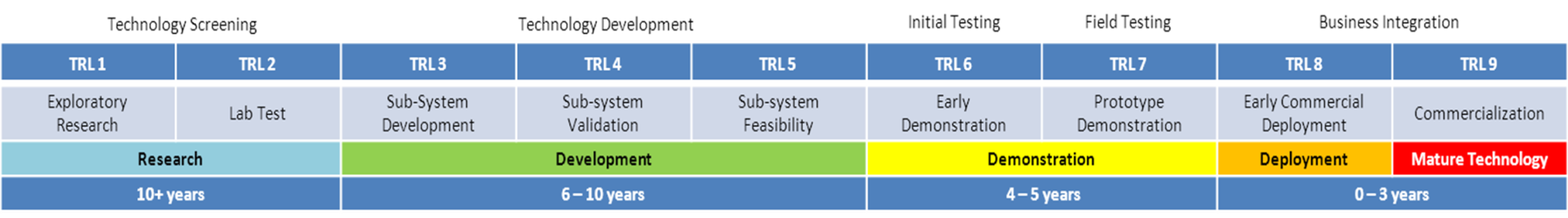 2017 CURC-EPRI Roadmap Update - DRAFTAdvanced Energy Conversion Systems
2017 CURC-EPRI Roadmap Update - DRAFTAdvanced Energy Conversion Systems
2015 Gasification Roadmap and Timeline
Warm Gas (Criteria)
Advanced and Compact Gasifier/Feed
Supercritical HRSG/STG
Advanced high temperature H2 turbines
Gen 1 plants commissioned
H2 turbine component development
Optimized Quench/shift
Modularized systems
Lower AGR penalty
Larger trains
90% Availability
Low cost  H2 production
CO2 cost 
below market
Efficiency above baseline
CO2 cost at EOR market
OEM Baseline improvements
Improved Polygen
PRB capability
DOE LCOE
 goal
LCOE below baseline
Competitive with NGCC
Op Flex
2010
2015
2035
2025
Optimal ITM/GT integration
Advanced Manufacturing Capabiliities
FOAK contingency & margins
Dry feed pump & systems
Hybrid ITM & Cooling
Advanced Compression & dry cooling
Membrane H2 or CO2 alternative
2017 Gasification Systems Focus in Roadmap:
Platform focused on power production (i.e. IGCC), but market opportunity in the U.S. is on non-electric applications
Shift commercialization for 2nd generation IGCC target to 2035 - 2040
Refocus H2 Turbine activities to cross-cutting research supporting Advanced Turbines (sCO2, high-temp, high-pressure)
Phase-out technologies supporting incremental improvements to current technology (e.g. refractory liner life)
Major cost reduction opportunities rest with more “transformational” technologies such as compact gasifier
CTX applications internationally moving to dry-feed, high-pressure
Include integration, modularization, advanced manufacturing
Increased international participation - advocate cost sharing for demos where interests align to reduce cost (e.g. CTX)
2017 CURC-EPRI Roadmap Update - DRAFTCross Cutting Roadmap Areas
Existing Plants Focus in Roadmap:
Identification of R&D needs and development of a program that focus on helping the existing coal and NGCC fleet to operate “in the money” 
Water management applicable to existing units (see cross cutting)
Reliability issues: 
Creep fatigue, damage assessment, fuel impacts on boilers
Optimized operations and maintenance:
Monitoring and diagnostics
Ability to operate under changing conditions 
Integration with emissions controls
[Speaker Notes: Improved technologies to reduce the cooling water consumption by coal-fired power plants 
Improved approaches to treat power plant water effluent
Improved pollutant control systems, capable of performing well on units in “cycle mode” operation
Improved ability to operating with different fuels:  alternative coals and coal pretreatment, biomass cofiring, natural gas cofiring
More reliable operation for units operating in “cycle mode” – by developing improvements in welding, component fabrication using new materials;  providing improved diagnostic techniques, including better sensors and controls for early identification of “wear and tear” problems;  and 
Developing advanced (high temperature tolerant) materials for units undergoing replacement of major subsystems (repowering).]
Cross Cutting Technologies Roadmap – Draft Update
Water Management & Cooling

Sensors, Controls and Process Integration

Ultra Supercritical Materials

Computational Science
Advanced Manufacturing
Breakthrough R&D
Water use and discharge, efficiency, waste heat recovery, treatment and advanced cooling
Efficiency, flexibility, optimization with distributed intelligence networks, data analytics, advanced sensors
R&D on new materials for sCO2, efficiency, existing and new combustion plants
CO2 Storage
Regional Carbon Sequestration Partnerships
Business case for associated CO2 storage in EOR and ROZ, CO2 in unconventionals
Development of technologies to better understand commercial-scale costs
Infrastructure development strategies for regional and national CO2 transportation/ distribution systems 
Continued efforts on closure/post-closure care (as related to Class VI permitting) projects
CarbonSAFE
R&D activities linked with existing commercial site characterization efforts to better evaluate the feasibility of a geological storage complex as having high potential for commercial storage (50+ million metric tons CO2)
data collection and geologic analysis; 
identification of contractual and regulatory requirements and development of plans to satisfy them; 
subsurface modeling, risk assessment, and monitoring
Natural Gas Fired Power Generation Development Issues
Several gas technology issues are included in the Roadmap Update:
EFFICIENCY
Higher TIT
Pressure Gain Combustion
Fuel Cells
SC HRSG/ST
FLEXIBILITY
Cycling & Peaking Operation
Daily Startup  & Shutdown
Low Load Operation
Fast Startups/Load Ramps
Fuel Flexibility
DOE Adv Turbine & Fuel Cell Roadmaps
Existing Plant Roadmap
Gasification  Roadmap
OXY-COMBUSTION
Oxy-NG Fired CC
Direct Fired SCO2 Cycle
Chemical Looping
Direct Power Extraction (MHD)
SCO2 Cycles & Chem Looping Roadmaps
H2 to Power Roadmap
POST-COMBUSTION CAPTURE
Solvents (non-aqueous, phase change, hybrid)
Sorbents
Membranes
MISCELLANEOUS
Distributed Generation
Digital Power Plant
Hot Windbox Repowering
Life Extension of GT Parts
Life Prediction of GT Parts
University Turbine Research Program
Carbon Capture Roadmap
Cross-Cutting Roadmap
Strawman Gas Roadmap TimelinePreliminary observation from spreadsheet
Efficiency Improvements
Advanced Power Cycles
SC HRSG/ST
1600C TIT
Chemical Looping
Pressure Gain Combustion
Direct Power Extraction (MHD)
Fuel Cell Combined Cycle
1700C TIT
Distributed Generation w Fuel Cell
Distributed Generation
1500C TIT
58% LHV
62% LHV
52% w CCS
60% LHV
65% LHV
57% w CCS
70% LHV
65% w CCS
67% LHV
60% w CCS
2010
2015
2035
2025
Flexible CC Plant & Digital Plant
2nd Gen & Transformational CO2  Capture
Oxy-Combustion Turbine
Advanced Solvents
Direct Fired CO2 Based Power Cycles
Pre-Combustion Capture
Advanced Processes
Costs to Implement the Roadmap - DRAFTCoal and Gas
Thank you and Questions
Shannon Angielski
Executive Director
Carbon Utilization Research Council (CURC)
www.curc.net
sma@vnf.com